МФК ЭФ МГУ(направления развития)
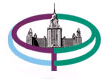 МАРКОВ А.Р., советник декана ЭФ МГУ, доцент кафедры мировой экономики
ГУДКОВА Т.В., доцент кафедры политической экономии ЭФ МГУ
СТАТУС
Масштабы
от 10 до 15 курсов МФК в семестр, от  2000 до 1200 слушателей  
Качество
Оценка затруднительна – анкетирование или других объективных форм оценки не применяется. 
Проблемные зоны обозначенные членами совета по развитию
У МФК нет понятной структуры целеполагания и управления    
МФК не представляет ЭФ как центр современного научного знания, есть имиджевые риски
 МФК ЭФ плохо продвигает факультетскую магистратуру
Среди лекторов МФК мало лучших преподавателей факультета
ПОЗИЦИЯ ЭФ на УНИВЕРСИТЕТСКОМ РЫНКЕ МФК
ТРЕНД:  при росте числа курсов факультет теряет долю рынка (с 15% общего числа слушателей в 2013году до 11% в 2016); снизилось среднее число записавшихся на один  курс (упало с 200 до 83 слушателей  за 3 года)
СЛУШАТЕЛИ МФК ЭФ – КТО ОНИ?
СЛУШАТЕЛИ МФК ЭФ – КТО ОНИ? (2)
Небольшое доминирование гуманитарных факультетов – от 58 до 67% слушателей МФК ЭФ приходят с этих факультетов 

Самые большие контингенты: мех-мат (169), Юридический  (128), ФГУП (98), физический(90), ВМиК (85) (данные 2016г) 
НО!! – статистический «шум»  

Что интересует студентов (по материалам соц сетей)
Привлекательность названия («попсовые» курсы)
Облегченная форма сдачи зачета 
Интересные курсы серьезного содержания
Позиции ЭФ на Университетском рынке МФК
Тревожит ли нас снижение рыночной доли ЭФ? 
Должна ли быть доля рынка, на которую мы хотим ориентироваться?  
Какой сегмент рынка является для нас наиболее важным-
Бакалавры или магистры ?
Слушатели гуманитарных или естественных факультетов ?
НАПРАВЛЕНИЯ РАЗВИТИЯ МФК ЭФ
1. ЦЕЛИ МФК ЭФ
Формальная Цель (из Регламента) - «Повышение качества реализации основных образовательных программ, межфакультетской интеграции и создание благоприятных условий для освоения студентами дисциплин других факультетов»

Предложения по формулировке цели
Позиционирование  ЭФ факультета в МГУ, улучшение имиджа
Стимулирование конкурса в магистратуру 
Развитие гуманитарного образования
Полигон для инноваций 

Вывод – скорректировать цели в положении об МФК ЭФ
1. СТРАТЕГИЯ РАЗВИТИЯ МФК ЭФ
Вариант 1 «Экспансионизм»
Вариант 2 «Селективность»
Ориентир – качественные показатели

Число курсов определяется задачами
Ориентир – охват студентов

Увеличение числа заявляемых курсов
2. КАЧЕСТВЕННЫЕ ПАРАМЕТРЫ МФК
Профиль курсов
1/3 – теоретические, 1/3 – прикладные, 1/3 – бизнес ориентированные (условно)
Популярные  (свыше 200 слушателей) – Как создать бизнес (Хомич), Культурный код нации (Аузан), Малый бизнес (Рубе), Мировое лидерство (Розинская ), Электронный бизнес (Лапидус), Фин.грамотность (Трухачев)  
Преподаватели
Списки лекторов МФК и списки популярных лекторов ЭФ плохо пересекаются – из 36 top лекторов факультета за 2014-15 гг курсы МФК читали только 5 преподавателей. 
Мотивация преподавателей
Лекционная Нагрузка МФК важна для профессоров факультета и для кафедр, где есть дефицит нагрузки по учебному плану ф-та
3. ПРОЦЕДУРА ОТБОРА КУРСОВ МФК ЭФ
Принцип Открытого конкурса с фильтром
Нет предварительной ориентации кафедр и преподавателей 
Сбор заявок в последний момент («снег на голову»)
Фильтр УМК -  общий критерий качества + решение декана

Откуда приходят заявки на чтение курсов 
За 6 семестров подана 101 заявка, одобрено – 57
46 заявок – п.эк, по 7- 8 инх, институц., природоп., управления. 
По кафедре П/Экономии отклоняются 61 % курсов, и 29% по всем другим 

Главная проблема – качество предложения, а не качество фильтра.
4. ПЕДАГОГИЧЕСКИЕ ИННОВАЦИИ МФК ЭФ
Возможные инновации МФК
Приглашение лекторов - практиков
Междисциплинарные курсы
Он – лайн курсы

Он - лайн курсы
В МГУ 10 он-лайн курсов 2016 г захватили 25% (!!) слушателей
На ЭФ нет ни одного курса он - лайн, это одна из причин потери доли рынка
5. ОБРАТНАЯ СВЯЗЬ СО СТУДЕНТАМИ
Систематическая Обратная связь со слушателями МФК ЭФ отсутствует

Предлагается ввести анкетирование силами ЭФ по итогам каждого курса
Особая анкета отличная от используемой на ЭФ
Оценка качества материала, лектора, интереса к экономике, перспектив обучения в магистратуре

Регулярно собирать информацию деканатов, центра экономики для гуманитарных и естественных факультетов, «Экономический коллайдер» .
6. РЕКЛАМНАЯ СТРАТЕГИЯ и МАРКЕТИНГ
Курсы ЭФ систематически на рынок МФК не продвигаются.
Используются только общий сайт объявлений  МФК МГУ с краткими и формальными аннотациями
«сарафанное радио» 

Курсы МФК ряда других факультетов активно используют возможности соц. сетей в продвижении 
(см. приложение примеры сайтов факультетов и страничек курсов в соц. рекламе) 
Предлагается разрабатывать и размещать рекламный контент на сайте факультета и на других ресурсах
7. УПРАВЛЕНИЕ  МФК ЭФ - АЛЬТЕРНАТИВЫ
Вариант2. Проектно - Стратегическое
Вариант 1. Традиционно – административное
Специальные задачи ЭФ для МФК не ставятся
МФК управляется как сегодня по  указаниям ректората
На рынке МФК конкурируют отдельные преподаватели ЭФ
Вводится анкетирование МФК, как часть общего пула оценки.
Уточняется регламент отбора, но без Целевого заказа
Результат: маргинальные улучшения без изменения тренда
Утверждаются стратегические цели МФК ЭФ
МФК управляются как проект ЭФ с KPI и ресурсами для достижения
Факультет выходит на рынок МФК как фирма с единым брендом. Разграничиваются задачи с Центром экономик для гум и ест фак-тов
Анализ и мониторинг спроса, целевой заказ на отдельные курсы 
Целевые усилия по качеству предложения (п 2), рекламе (п 5) и он-лайн курсам 
Результат: улучшение имиджа и возможно рост конкурса в магистратуру
ОБЩИЕ ВЫВОДЫ
ПОЛОЖЕНИЕ об МФК ЭФ – новый документ со специфическими целями ЭФ
Позиционирование факультета в МГУ
Продвижение магистратуры
Гуманитарное образование
СТРАТЕГИЯ  - селективность
ОТБОР -  (а) открытый конкурс как основа, (б) целевой заказ на 2-3 курса в семестр для позиционирования факультета и магистратуры
ОН-ЛАЙН курсы
РЕКЛАМА и ПОЗИЦИОНИРОВАНИЕ-  (а) размещение МФК контент на сайте факультета, другие методы; (б) оценивается результативность 
ОБРАТНАЯ СВЯЗЬ СО СТУДЕНТАМИ – изучение спроса и анкетирование
УПРАВЛЕНИЕ – элементы проектно-стратегического подхода